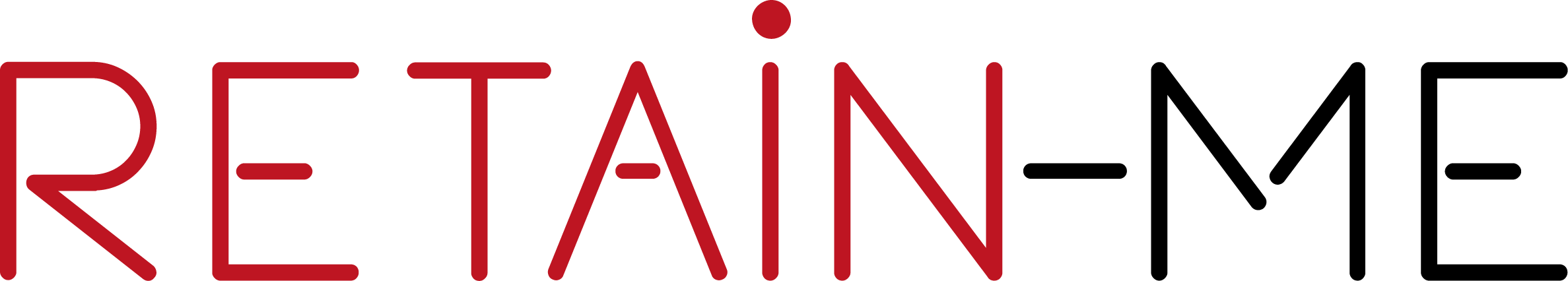 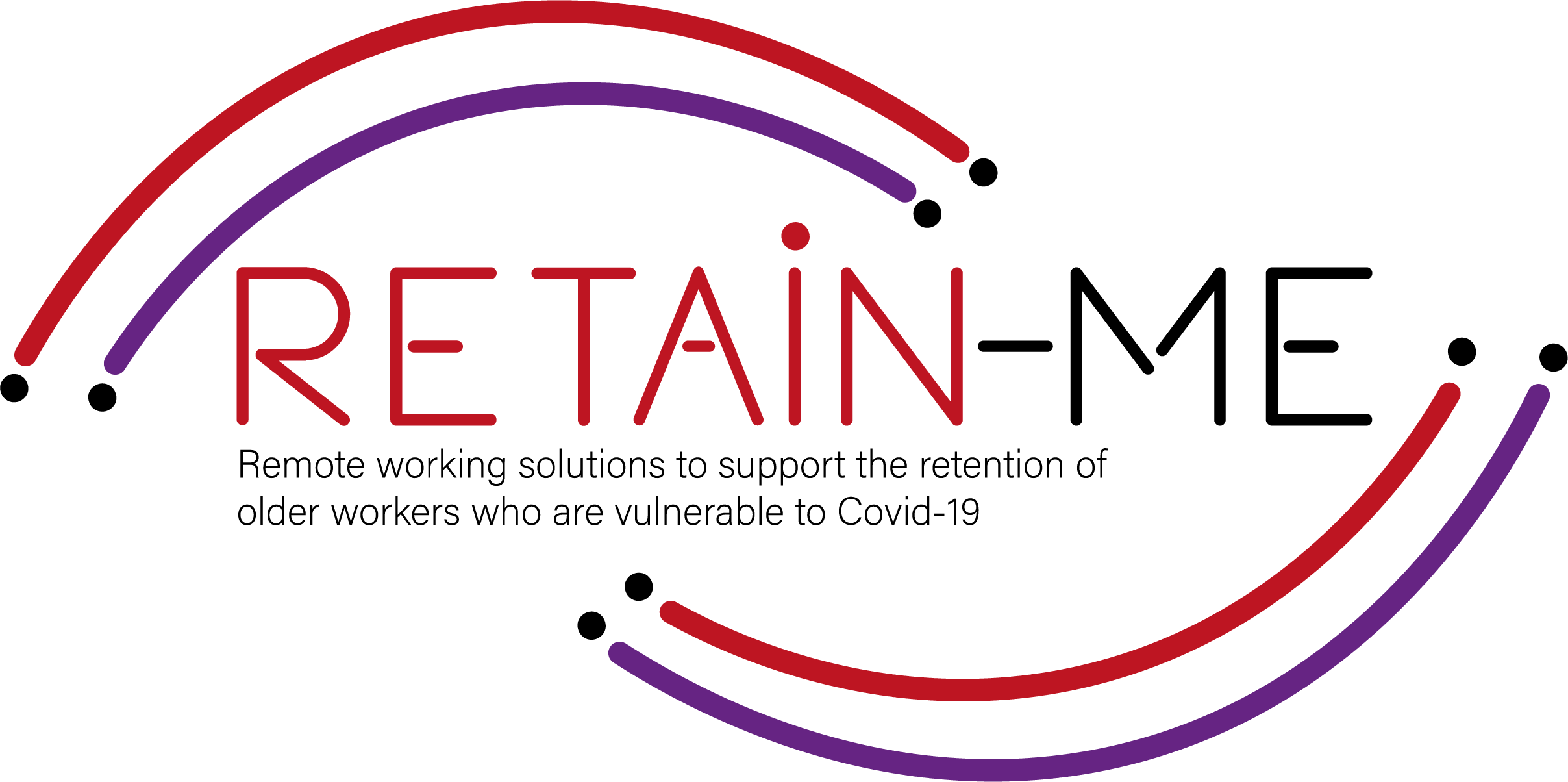 Modelo de PowerPoint
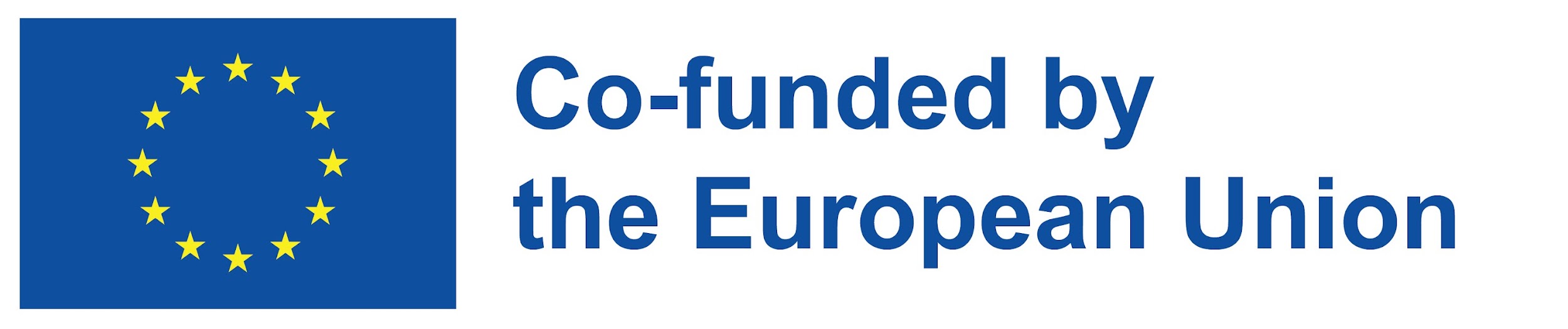 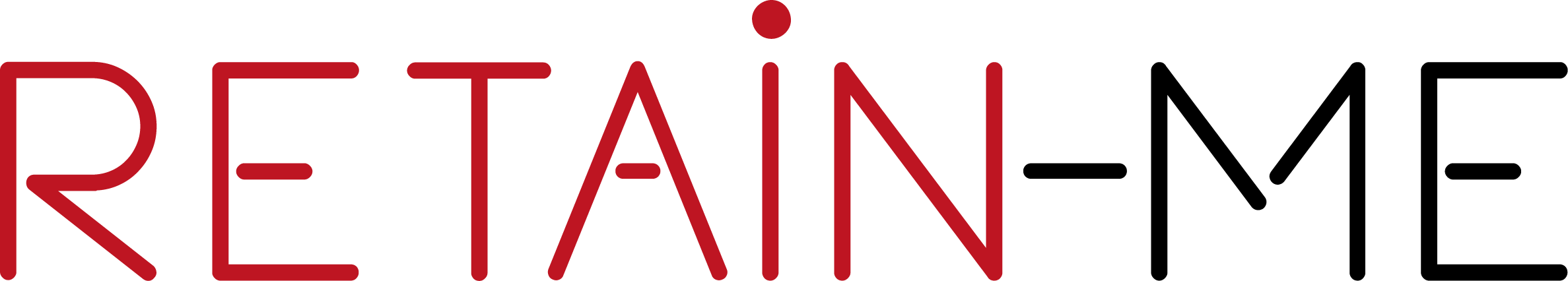 Manual de Comunicação Virtual com os Empregadores
Hdbchdcbcbhwdcbdwhc wdhbc hwdc hd chc hc hc hc hd chdc condhdcldbcdhbcw
Aqui pode descrever o tópico da secção
Aqui pode descrever o tópico da secção
Aqui pode descrever o tópico da secção
Para comunicar eficazmente, temos de perceber que somos todos diferentes na forma como percebemos o mundo e usar esta compreensão como um guia para a nossa comunicação com os outros".
Tony Robbins
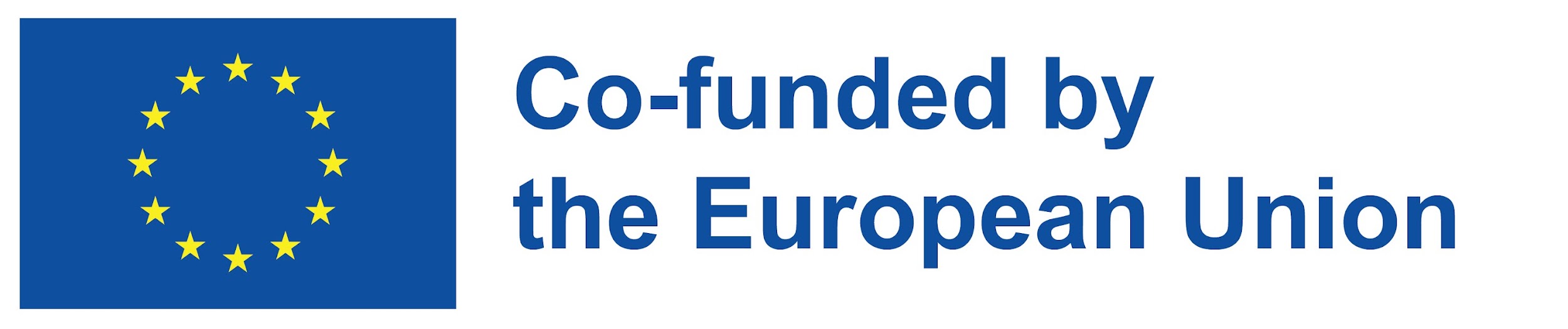 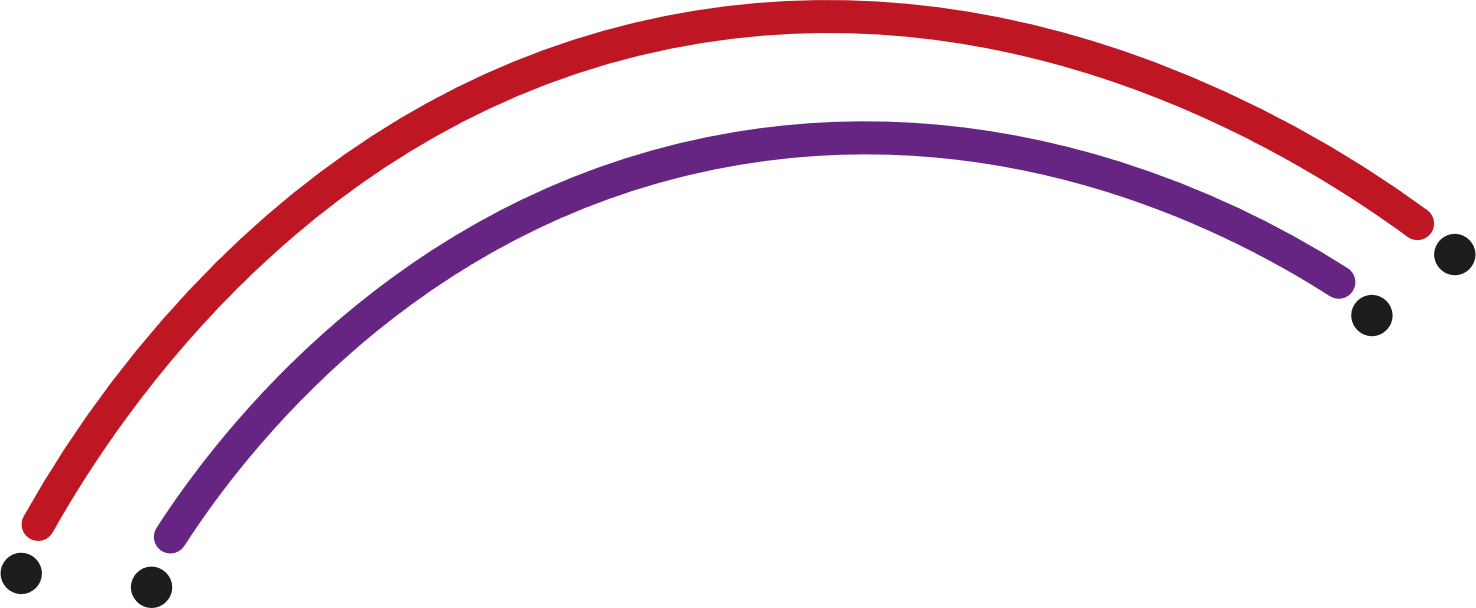 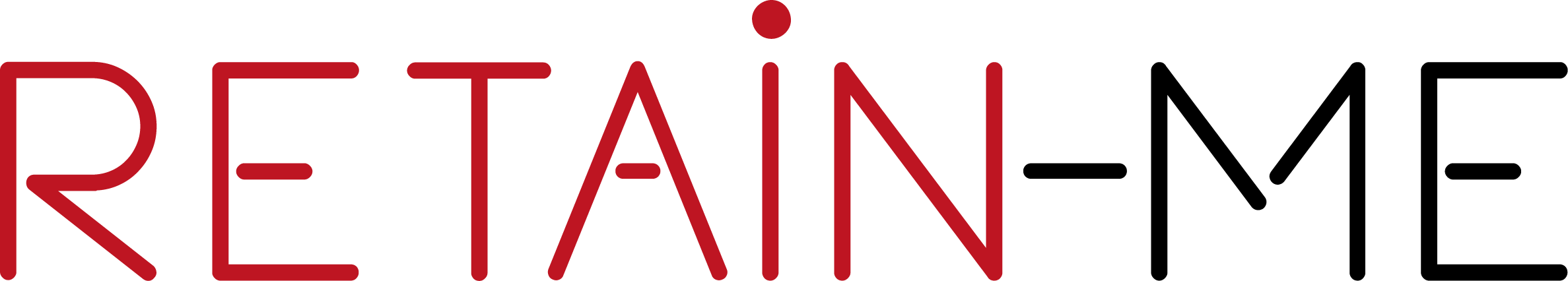 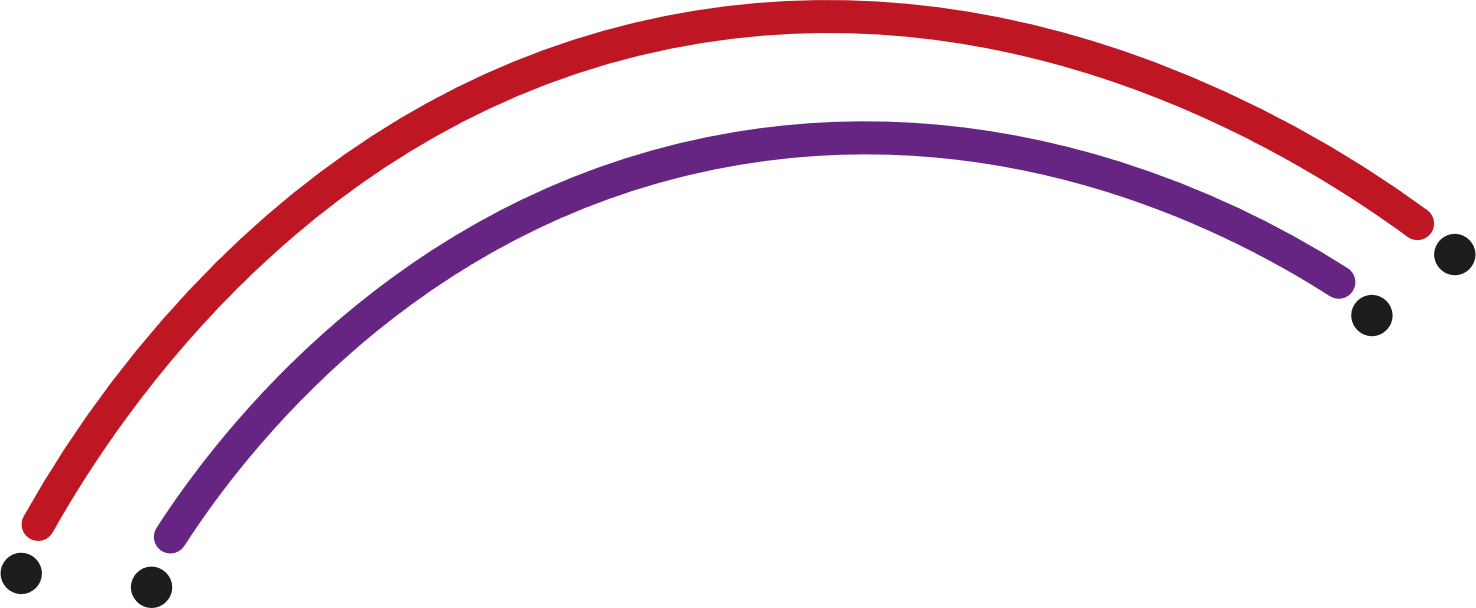 Comunicação Virtual
Comunicação virtual refere-se a toda a comunicação que utiliza tecnologia para permitir que pessoas em diferentes locais comuniquem entre si. Como resultado do aumento do trabalho remoto, a comunicação virtual tornou-se muito mais popular e é quase garantido que terá de se envolver nesta forma de comunicação se desejar iniciar uma carreira de trabalho remoto.
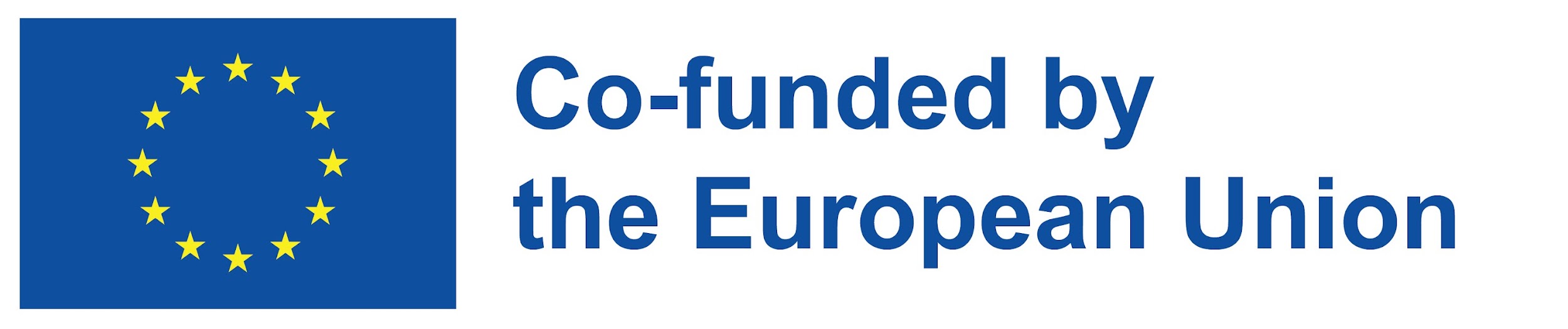 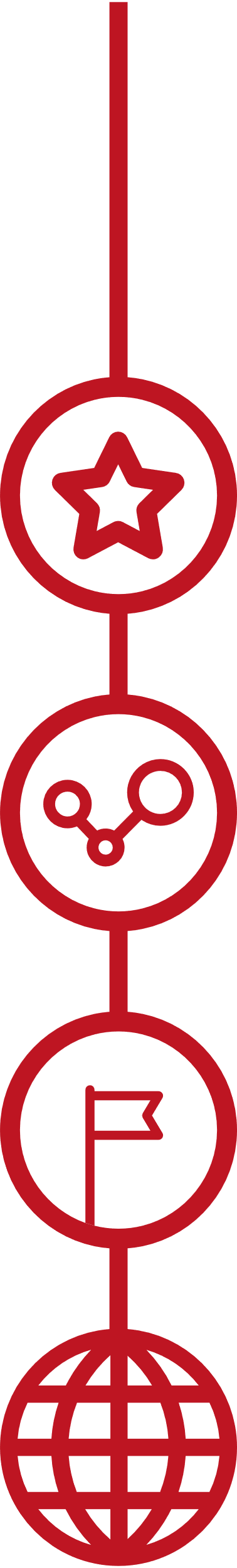 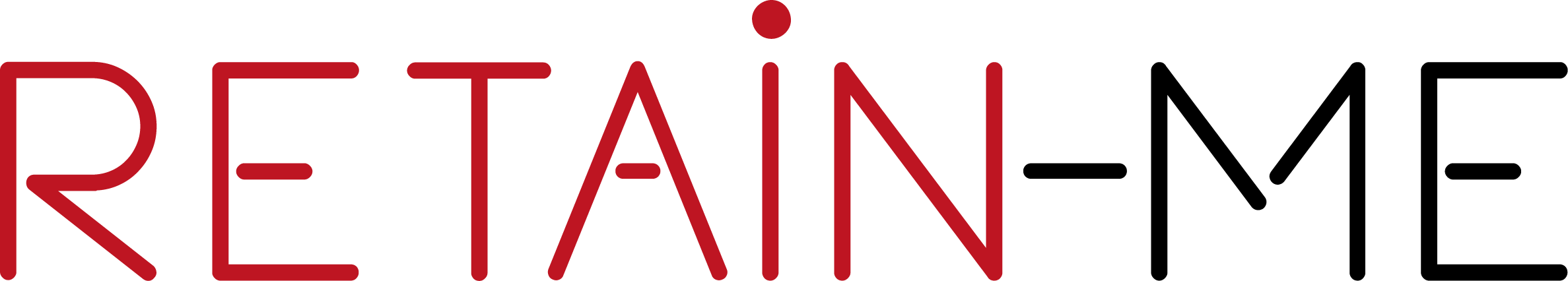 Tipos de comunicação virtual
Quando pensa em comunicação virtual pode pensar em software de videoconferência como o zoom e o skype, mas também inclui qualquer comunicação que tenha lugar através das redes sociais, correio electrónico ou aplicações de mensagens. Na sua procura de uma carreira de trabalho à distância, deve tratar todos estes métodos de comunicação virtual com a mesma atitude e profissionalismo para garantir que dá a impressão certa desde o início.
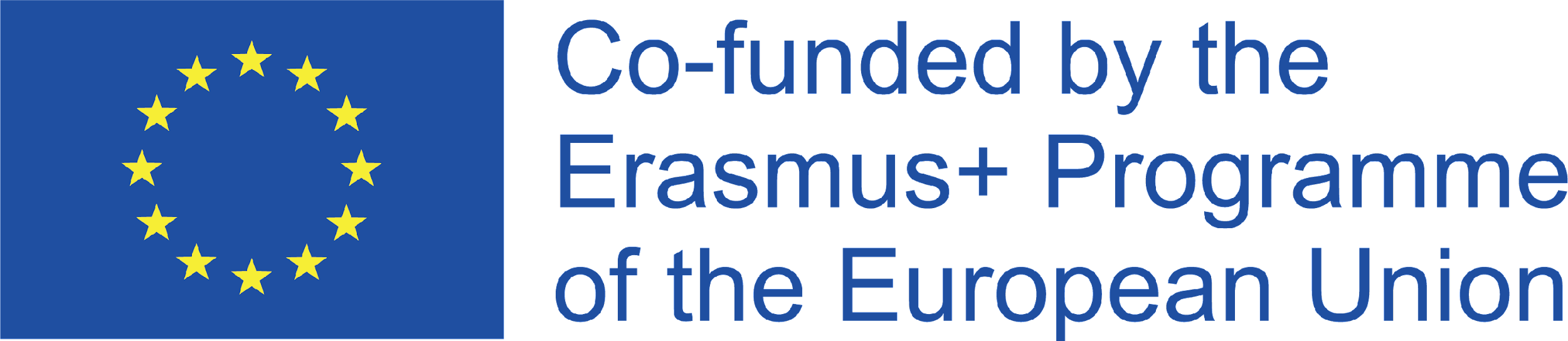 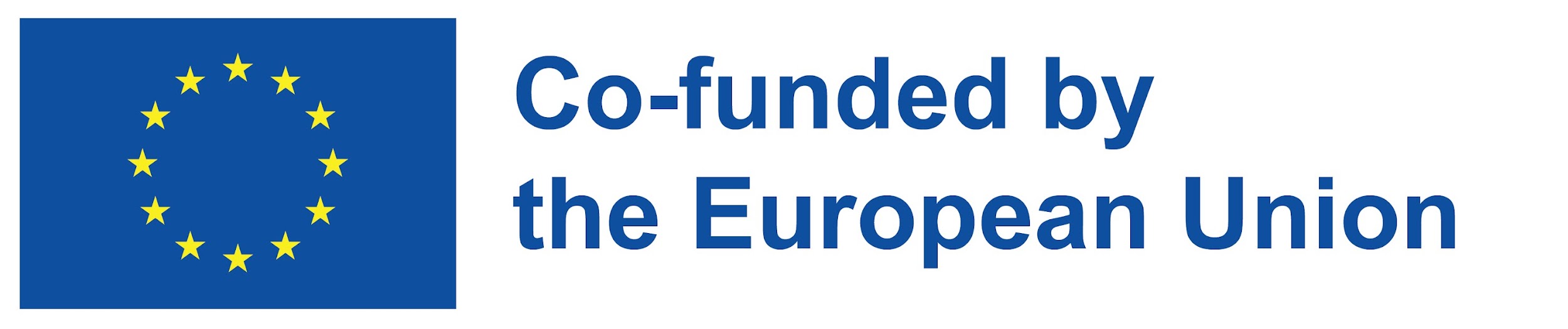 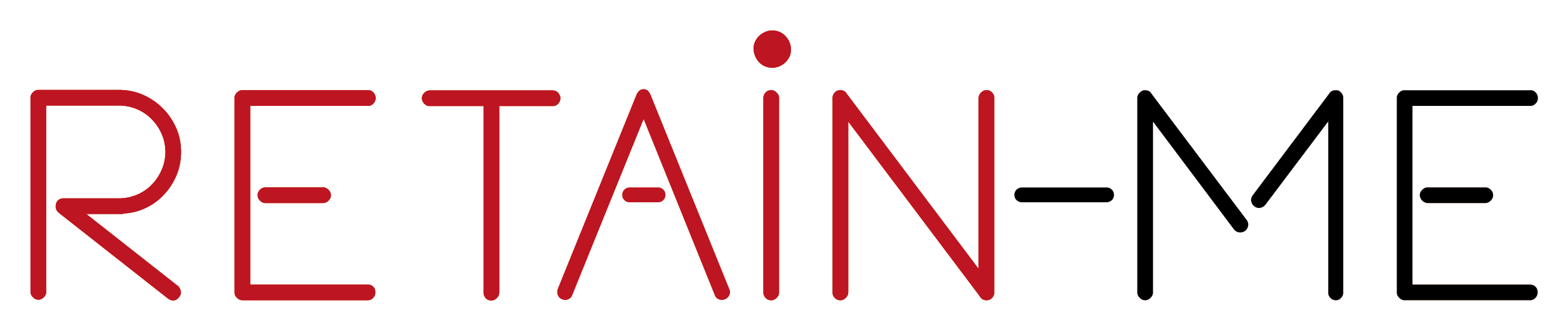 Assegurar a clareza
Embora tenha havido grandes saltos em frente na tecnologia disponível para utilizar durante a comunicação nos últimos anos, ainda existe uma grande lacuna quando comparada com a comunicação presencial. Isto significa que terá de fazer um grande esforço para garantir que está a comunicar eficazmente. Ao comunicar através de texto, deverá fazer tudo o que estiver ao seu alcance para ser o mais claro possível e ao receber comunicações deverá fazer perguntas esclarecedoras para reduzir os erros de comunicação.
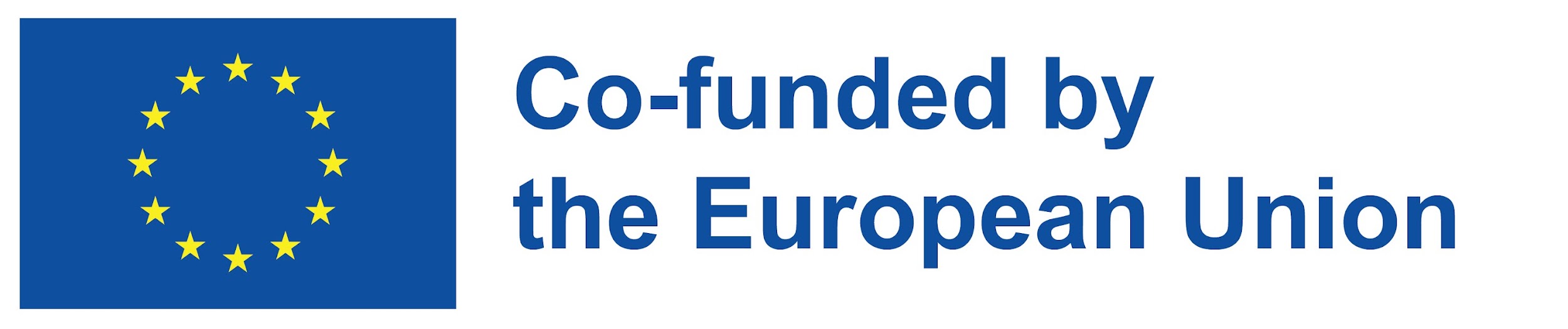 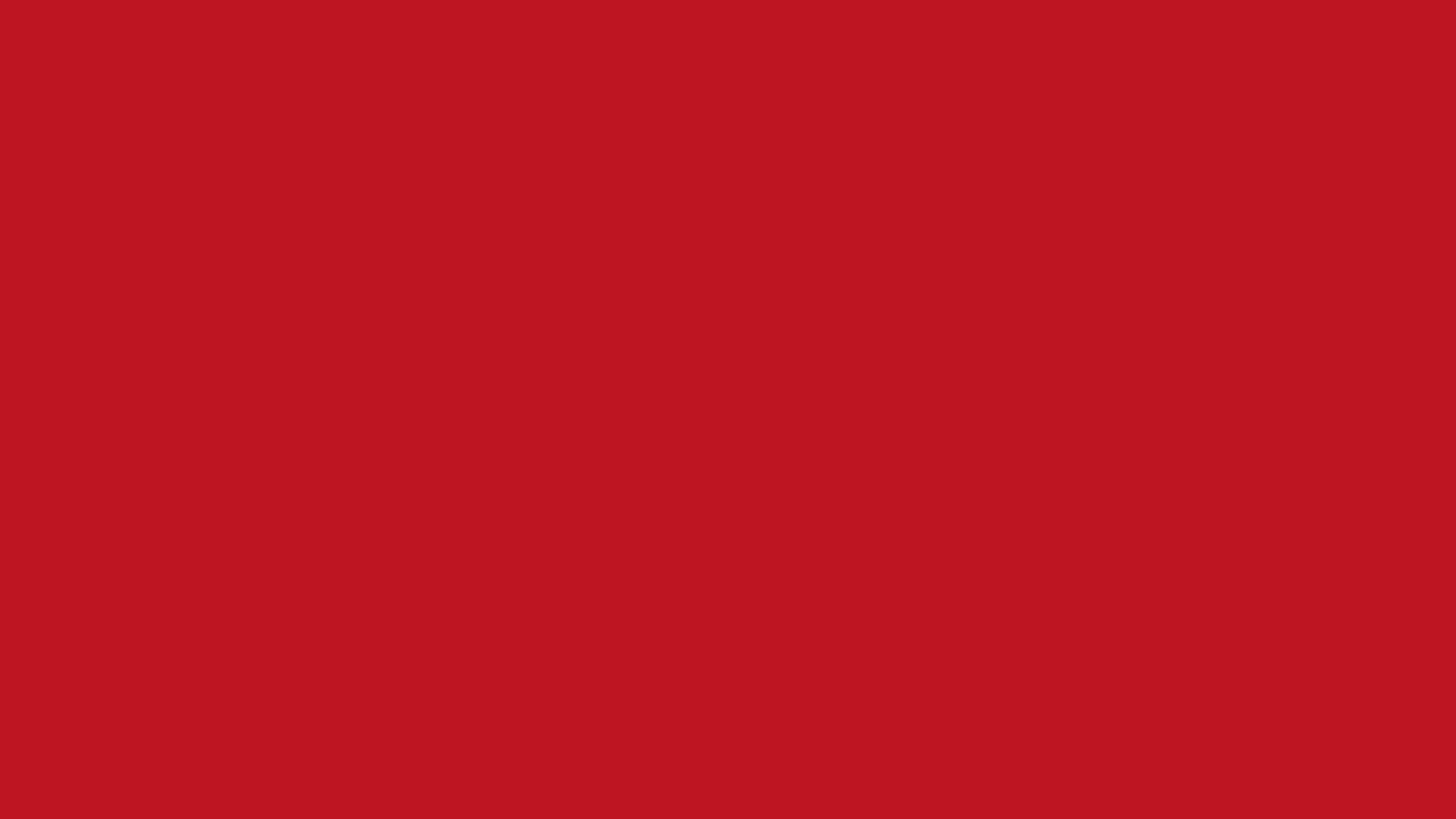 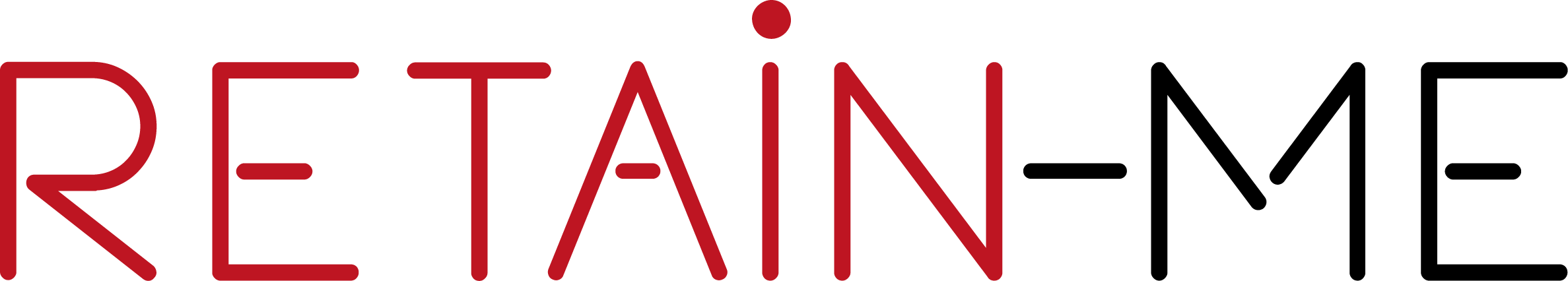 Teste a sua tecnologia
A fim de comunicar eficazmente, precisará virtualmente da tecnologia necessária, assumindo que esta está em vigor, terá de assegurar-se de que a tecnologia está a funcionar eficazmente para si. Se estiver a comunicar através de correio electrónico, deverá permitir notificações para que não perca nenhuma oportunidade, isto aplica-se também às aplicações de mensagens. Ao realizar uma entrevista virtual, deverá testar a sua câmara e microfone com antecedência.
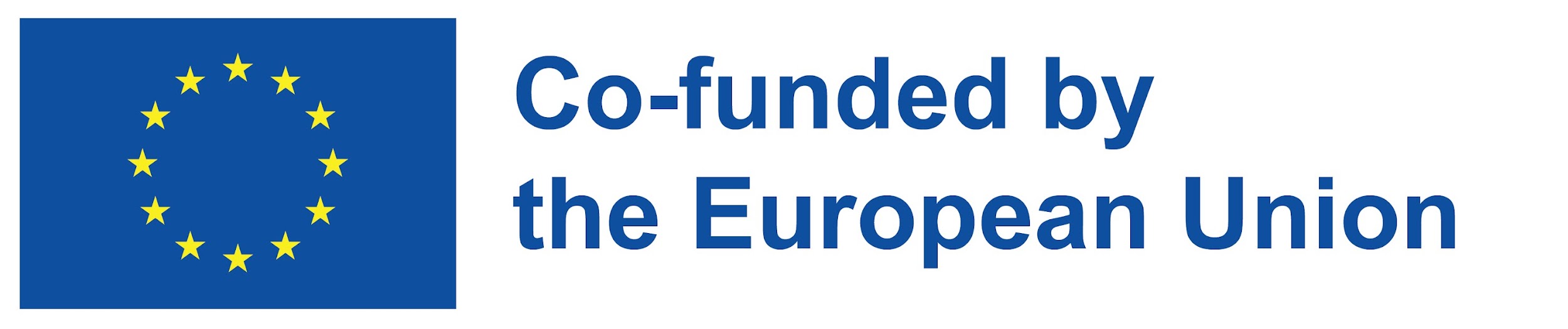 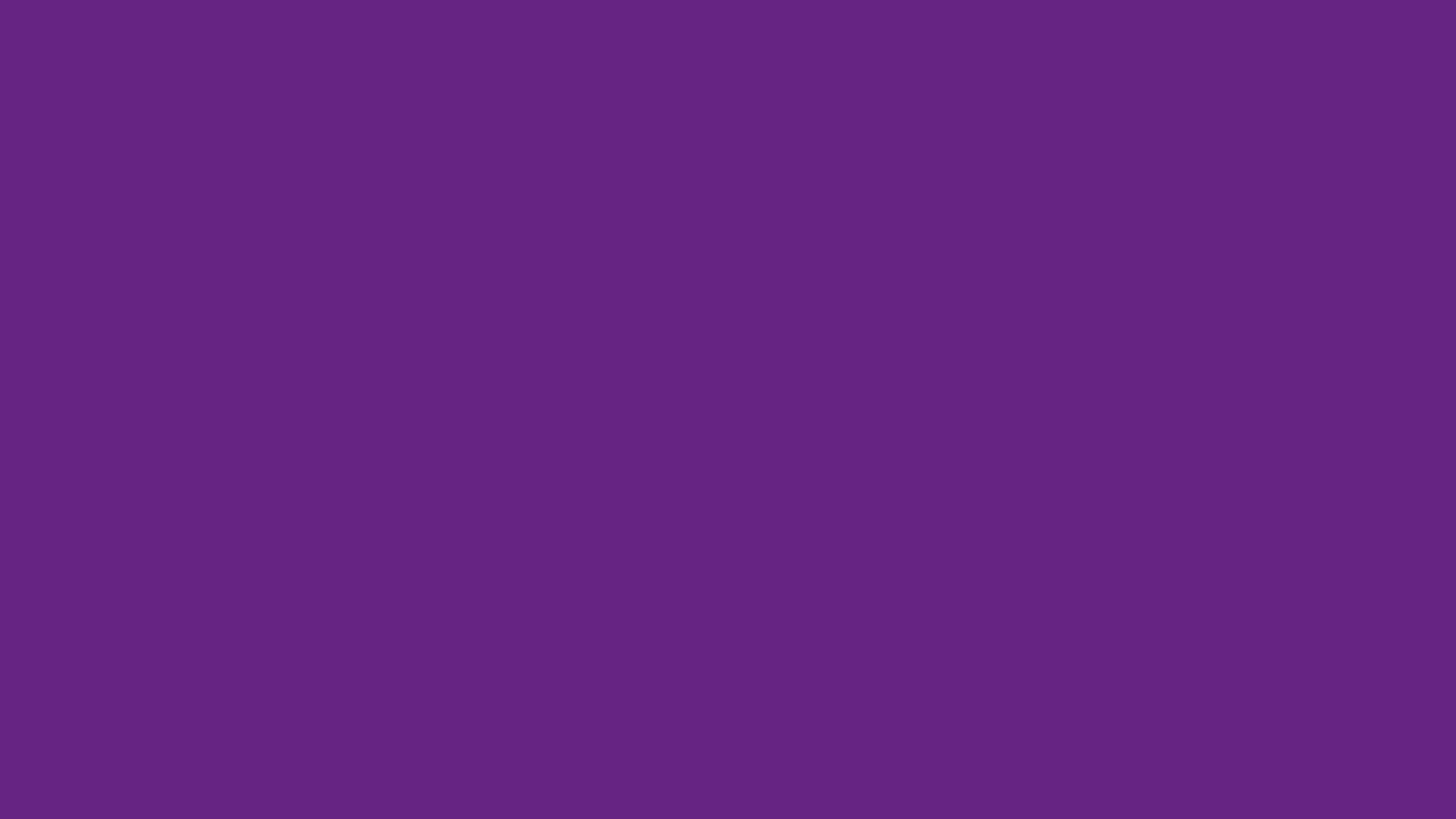 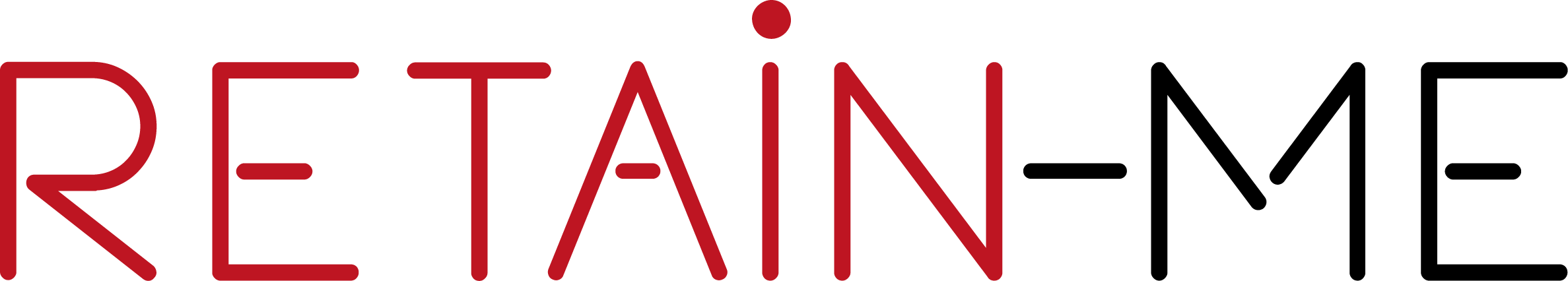 Entrevistas virtuais
Uma entrevista virtual deve ser tratada com o mesmo respeito e preparação que uma entrevista presencial. Deve vestir-se adequadamente e chegar cedo ao lobby virtual. É também importante que encontre um local calmo com uma ligação estável à Internet e tente reduzir o risco de ser interrompido. Uma vez iniciada a entrevista deve ter a sua atenção indivisível como se estivesse a encontrar-se pessoalmente com o entrevistador.
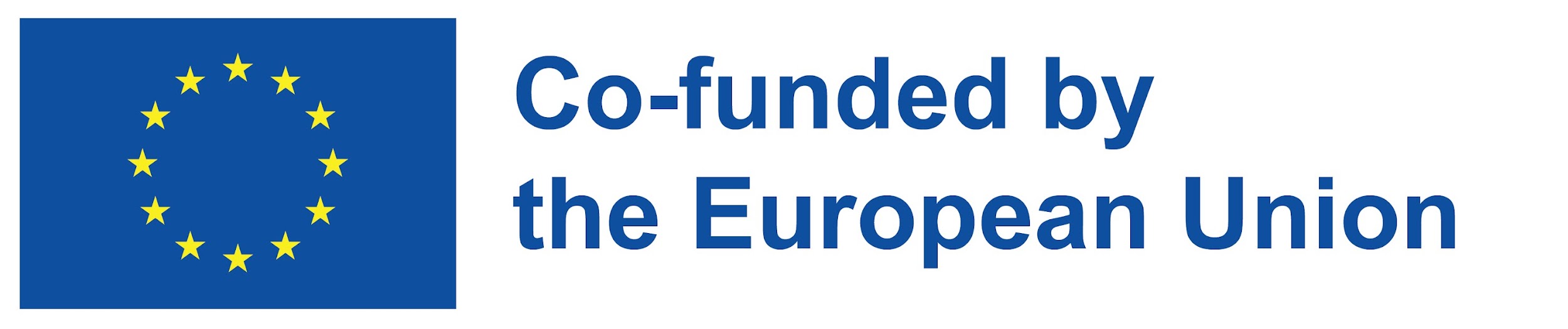 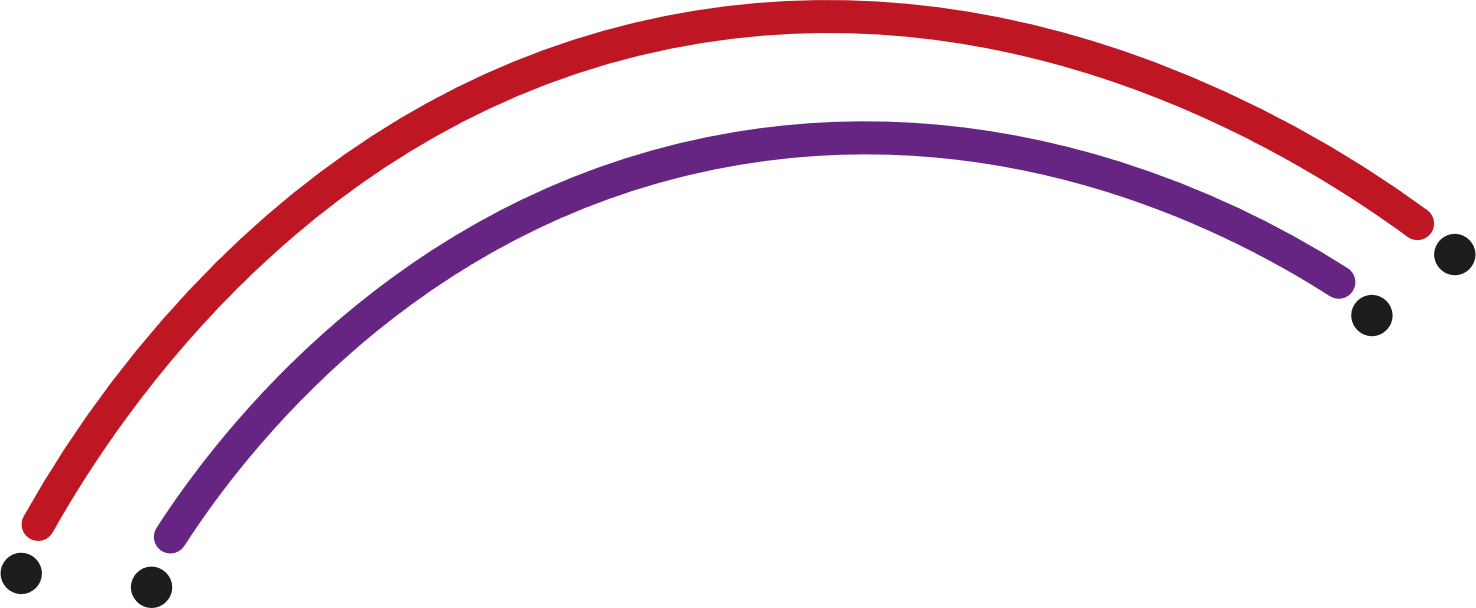 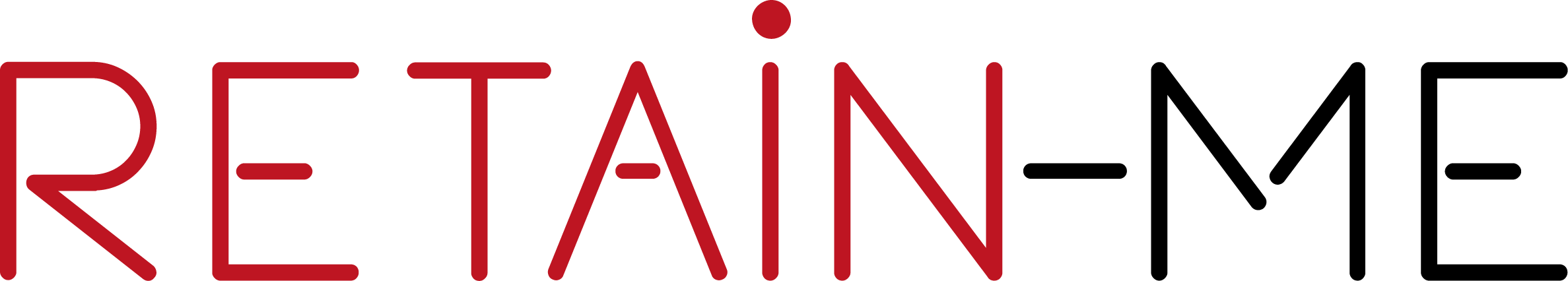 Preparação para entrevistas virtuais
Devido ao facto de não estar na presença física do seu entrevistador, tem a oportunidade de ter um nível de preparação mais elevado do que uma entrevista presencial. Pode pesquisar antes da sua entrevista e ter notas à sua disposição para ajudar a responder a perguntas. Não deve depender demasiado disto, e ainda assim deve estar presente com o entrevistador.
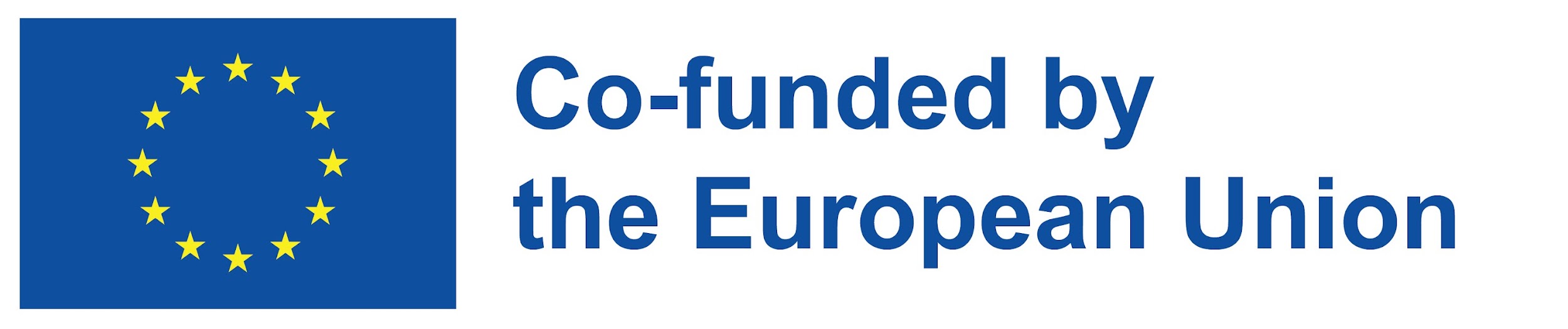 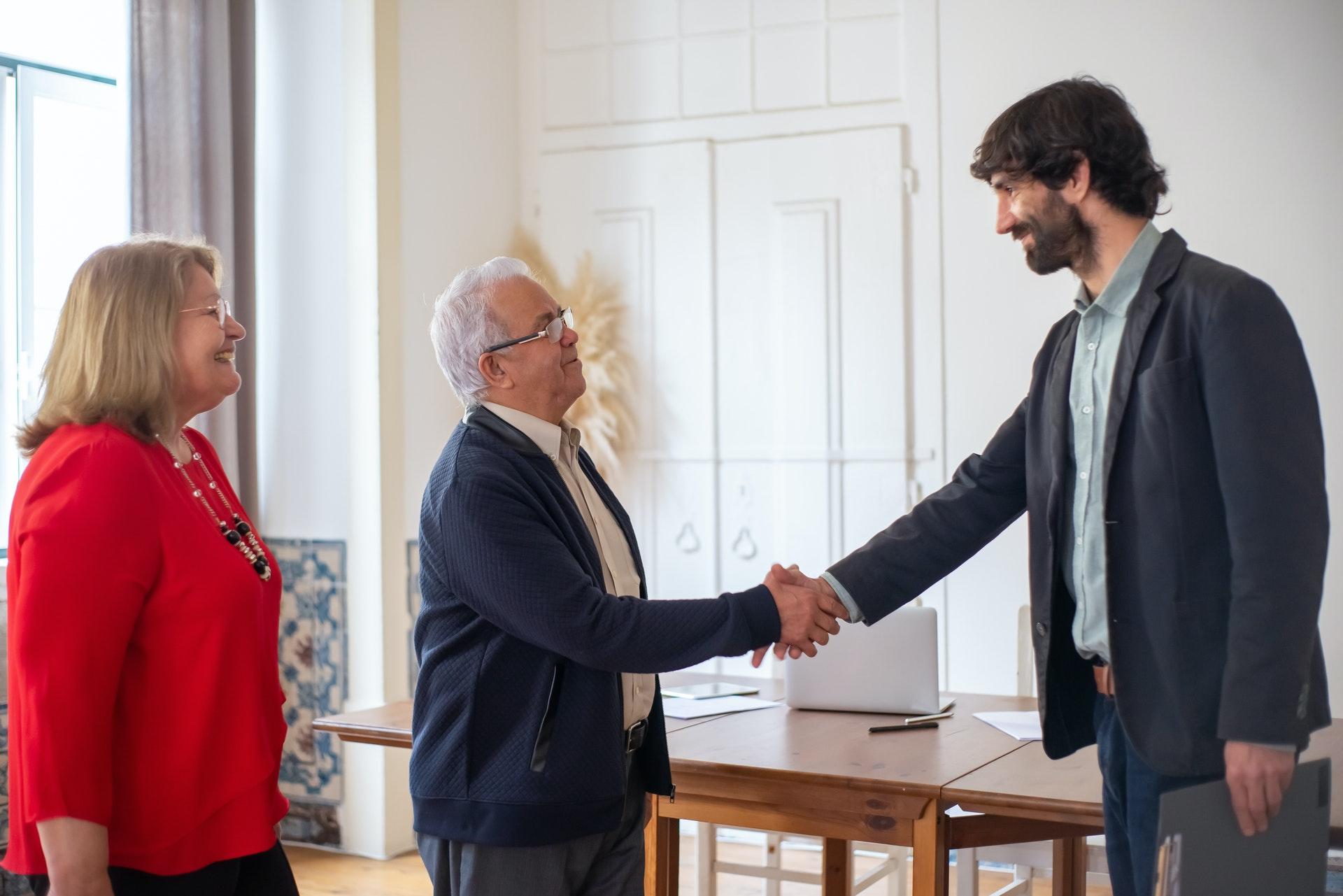 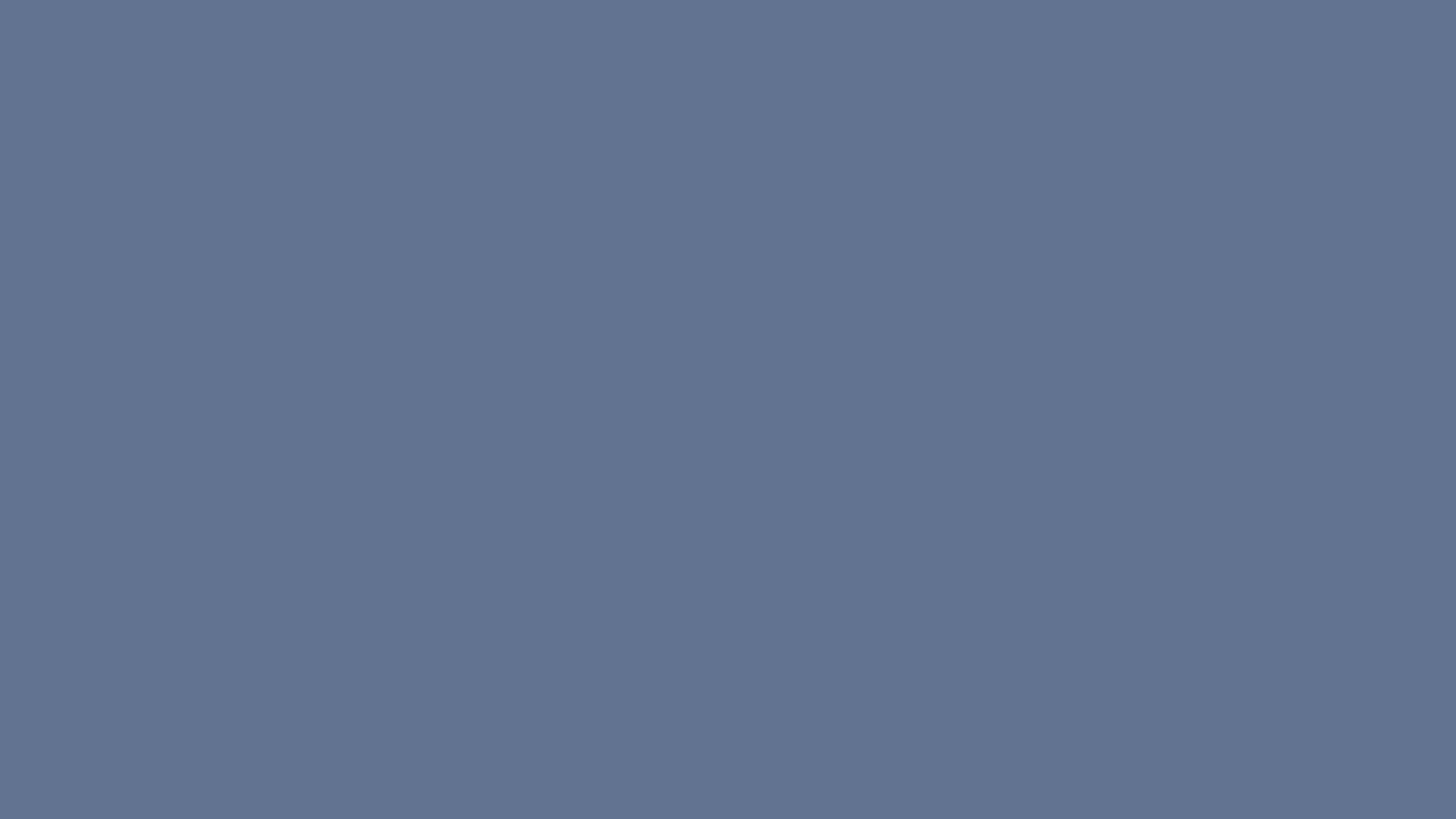 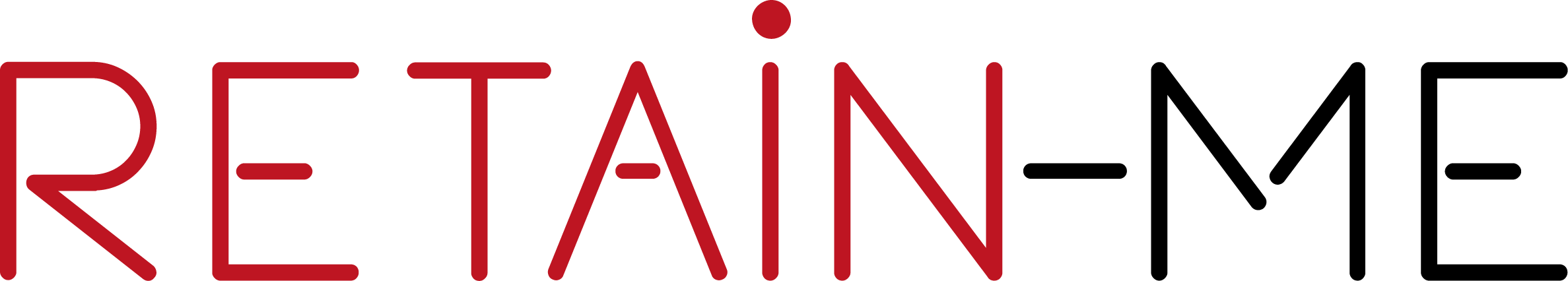 Estabelecer uma ligação
Embora as entrevistas virtuais não substituam a comunicação presencial, deve ainda assim fazer o seu melhor para estabelecer uma ligação humana com o seu entrevistador. É provável que os empregadores valorizem tanto a sua personalidade como as suas qualificações, pelo que é importante deixar transparecer a sua personalidade.
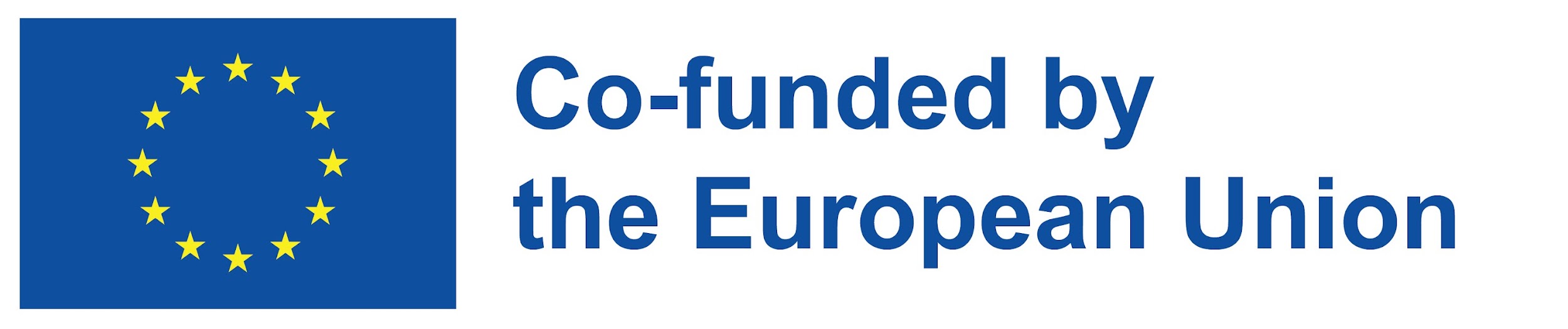 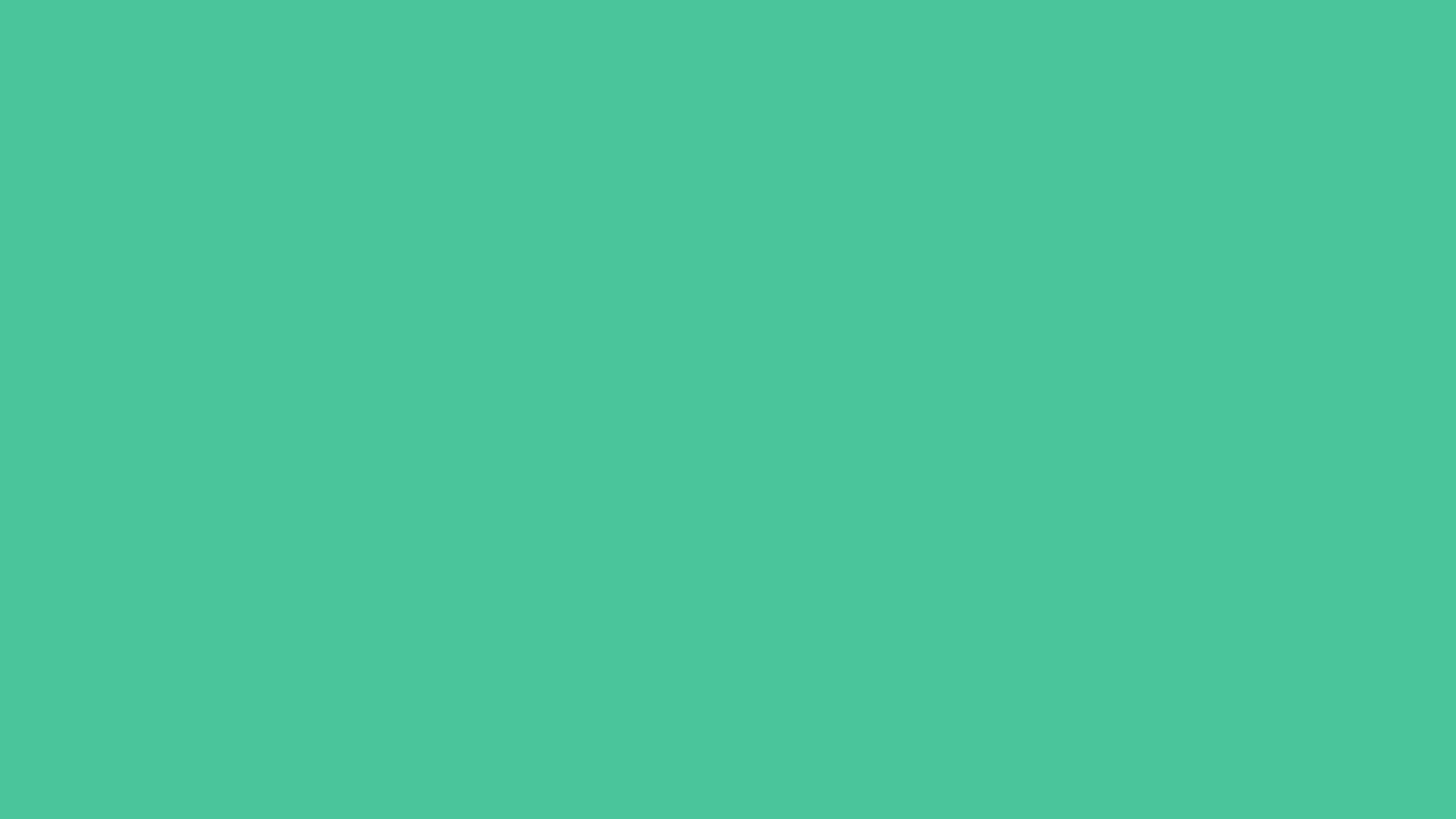 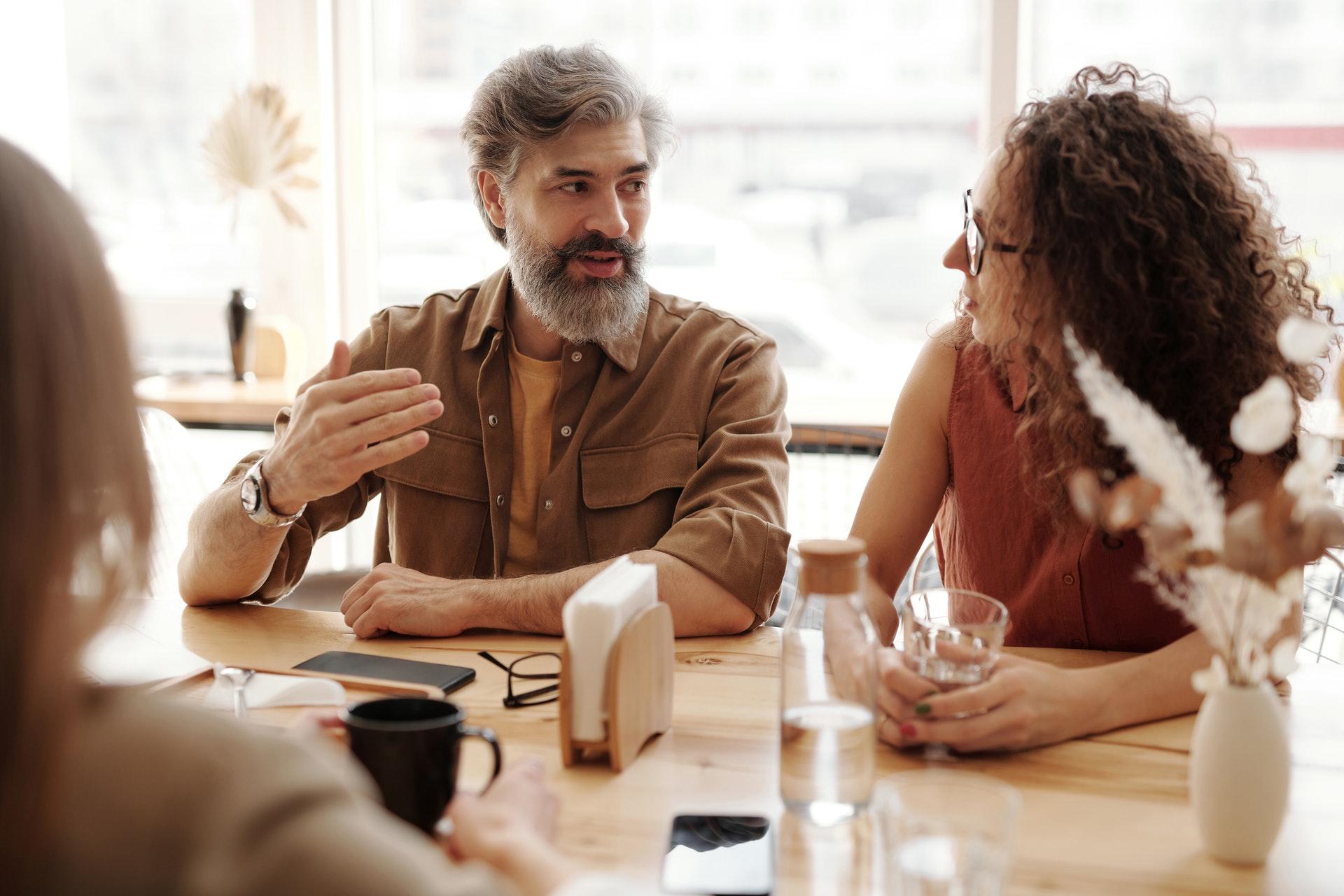 Mais investigação
De facto.com, um dos maiores quadros de avisos de emprego do mundo compilou dicas sobre como comunicar de forma eficaz virtualmente. Para saber mais sobre estas dicas, pode ir aqui https://www.indeed.com/career-advice/career-development/what-is-virtual-communication
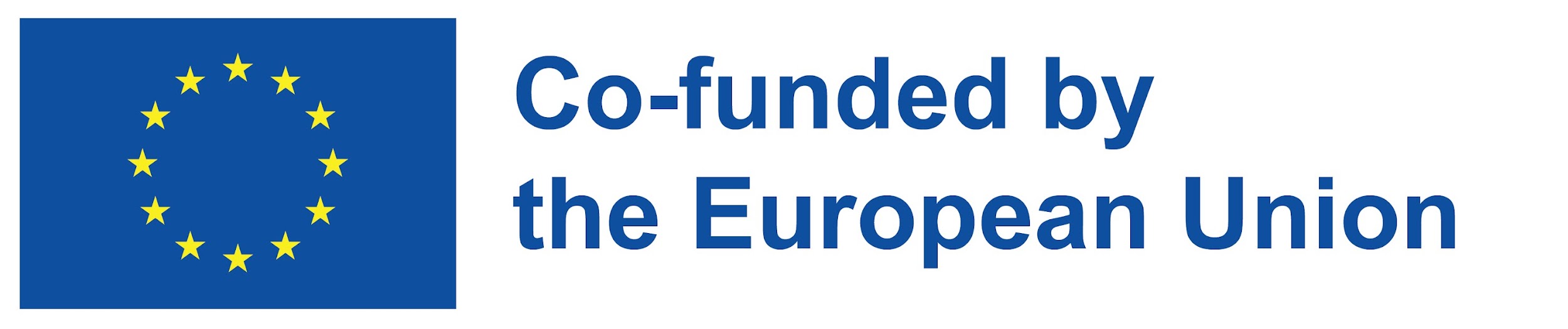 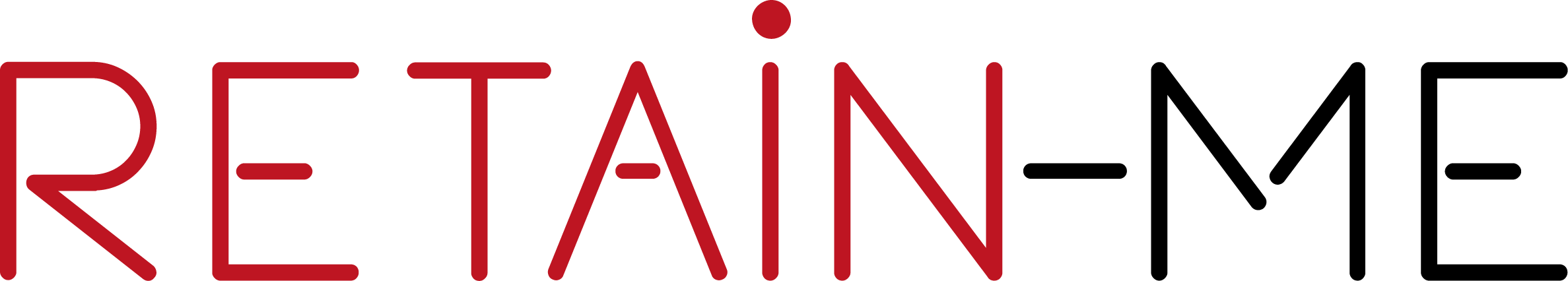 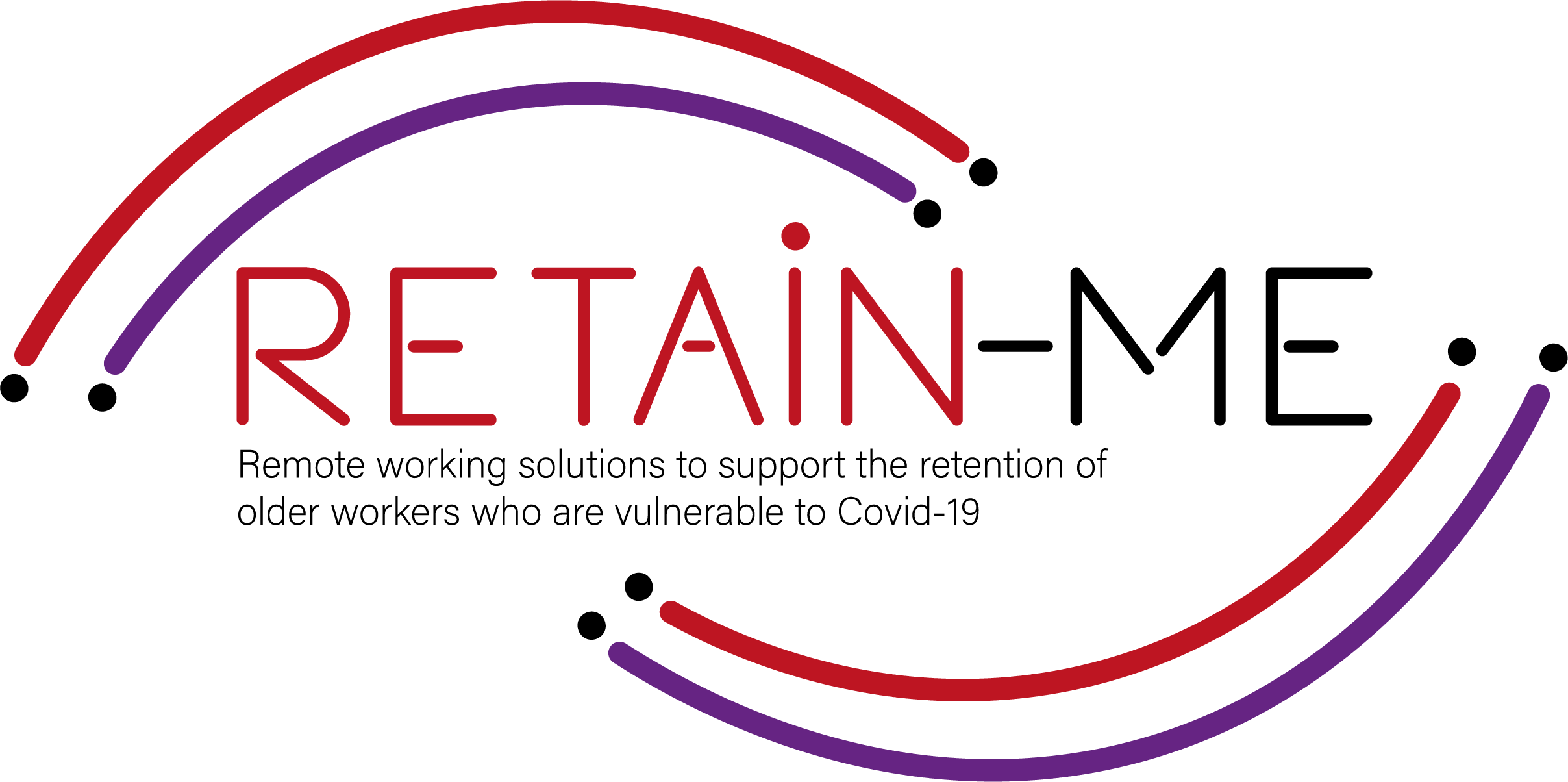 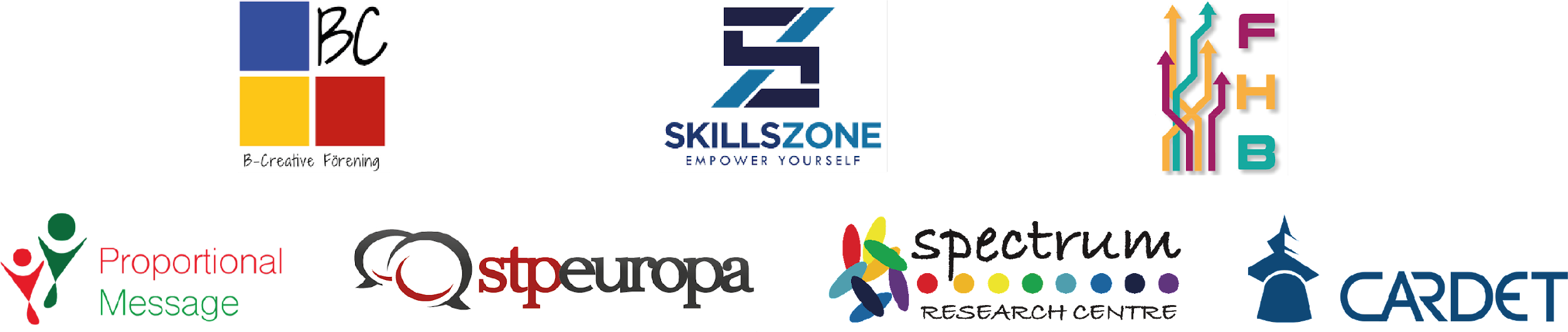 "Financiado pela União Europeia. Os pontos de vista e as opiniões expressas são as do(s) autor(es) e não refletem necessariamente a posição da União Europeia ou da Agência de Execução Europeia da Educação e da Cultura (EACEA). Nem a União Europeia nem a EACEA podem ser tidos como responsáveis por essas opiniões". Número de Projecto: 2021-1-SE01-KA220-VET-000032922
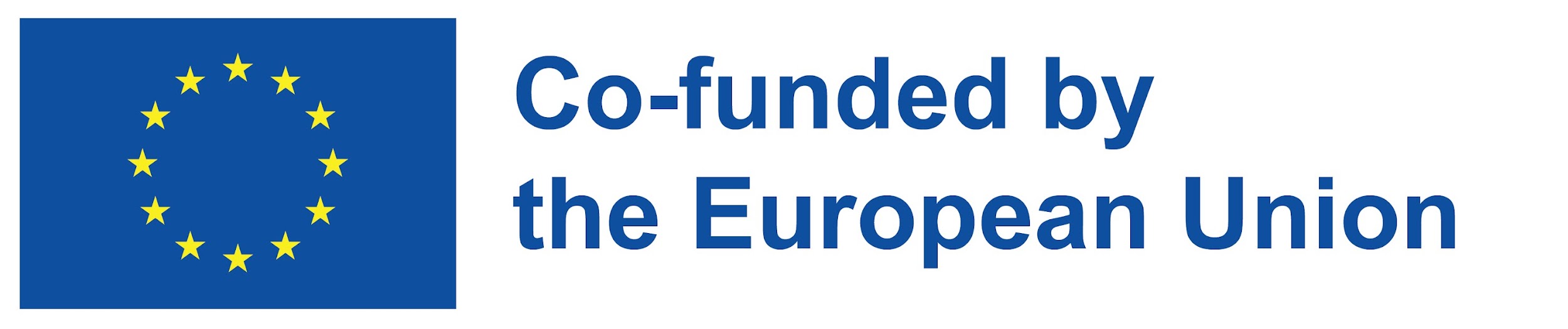